Посвящение
   в юные 
 пешеходы
Знаки всякие нужны,  знаки всякие важны!
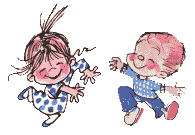 Кто по улице идёт, 
Тот зовётся пешеход.                         
Кто в машине – пассажиры,
 А водитель их везёт.


                          Пешеходу надо знать,
                          Где ходить и где гулять, 
                         А водитель должен ездить, 
                        Так, чтоб людям не мешать.
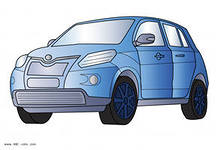 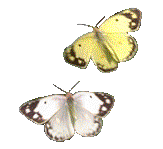 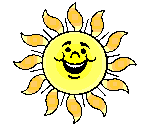 Кто подскажет им в пути,Где проехать , где пройти?Где опасную дорогу Безопасно перейти?
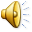 Светофор Светофорович
На дороге, что и как,Объяснит дорожный знак.Надо знать их непременно,Чтобы не попасть впросак.
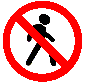 Будь внимателен !!!
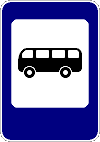 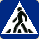 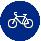 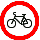 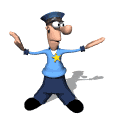 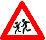 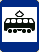 Первый светофор
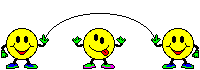